A DfE presentation pack for school leaders: The 0-25 Special Educational Needs and Disability Reforms
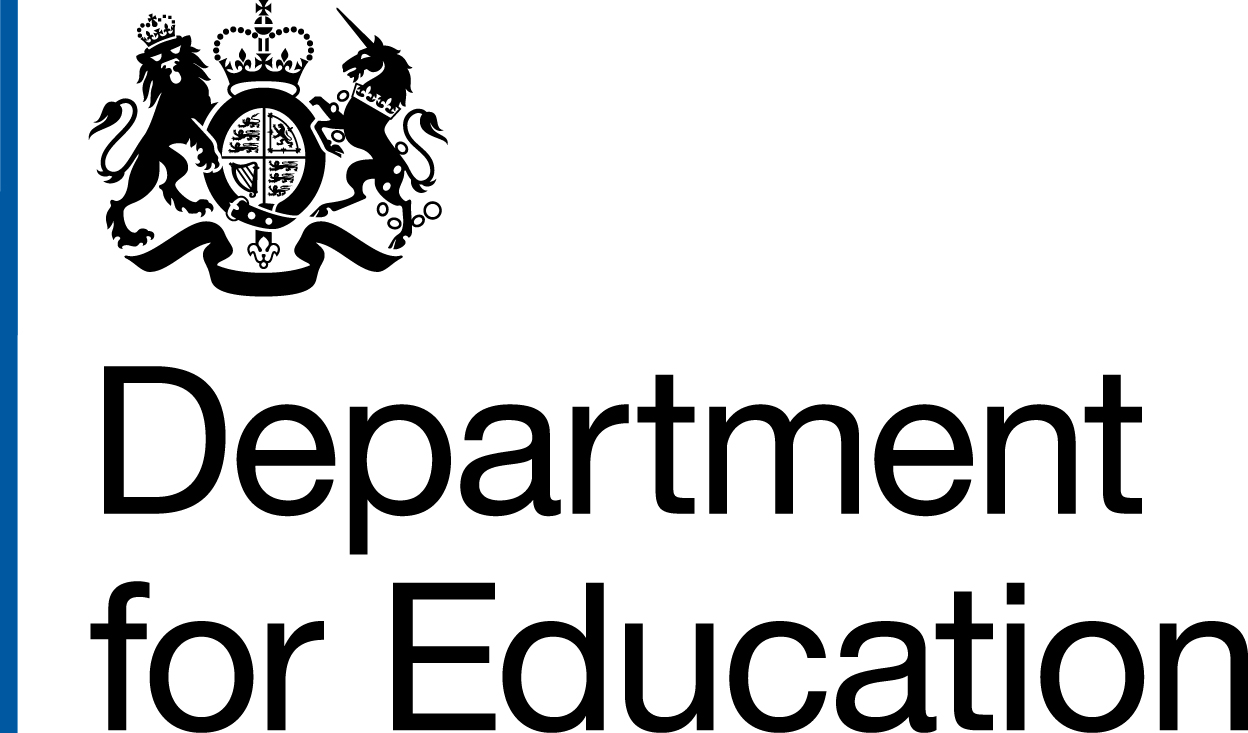 Contents
Introduction
Overview of slides
The 0-25 SEND Code of Practice: 13 years in the making
Building on best practice
4. Implementation
What schools need to be ready for in September 
What schools need to do from September
Pathfinder learning
Workforce development
7. Engagement with parents
What do the reforms mean for parents?
What schools need to do
Advice and support
Top tips
2. The case for change
Support and Aspiration
2010 Ofsted Review 
The impact on children and young people
5. What the reforms means for ….
Governors
Heads
SENCOs
Classroom teachers
Teaching assistants
School nurses
Maintained nurseries
8. Support for schools
Local authority
Funding
9. Ofsted
Inspection framework
What does good SEN provision look like?
3. The reform vision
Joined up help across education, health and care, from birth to 25
Children and young people at the centre
Person centred planning
A whole school approach
What does success look for schools?
Wider reform
6. Reform in practice
Duties and regulations
Joined up help across education, health and care
From birth to 25
10. Further information
[Speaker Notes: The slides have been designed to help school leaders prepare for the reforms and engage the wider school community in the culture change. The aim is for school leaders to use selected slides from the pack to engage governors and staff in the reforms. It is not designed to be used in its entirety.

Hyperlinks have been included in the contents to specific sections. The section headings include hyper links to the individual slides.

Hyper links can only be activated when viewed as a presentation.]
1. Introduction
Overview of slides
The 0-25 SEND Code of Practice: 13 years in the making
Building on best practice
1. Overview of slides
The SEND reforms require a whole school approach to SEND. It is essential that the whole school community, governors, teaching and non-teaching staff, young people and parents, understand what the reforms mean for them.

This slide pack has been designed to help school leaders in mainstream schools engage governors and staff so that they understand what is changing and what isn’t changing. It is not formal department guidance. 

The presentation is in sections to enable those using it to pick out the slides most relevant to their audience. It is supported by further information and links in the notes sections.

The slides have been developed by the Department in partnership with the Joint Professional Association SEND Forum, comprising representatives from ASCL, ATL, NAHT, NASUWT, NUT and Voice; as well as Achievement for All, London Leadership Strategy and organisations representing disabled children and their families.
[Speaker Notes: The aim is for school leaders to use selected slides from the pack to engage governors and staff in the reforms. 

This is not formal department guidance. 

It is not a substitute for the Code of Practice.

The Code of Practice is available at https://www.gov.uk/government/publications/send-code-of-practice-0-to-25]
1. Introduction: The 0-25 SEND Code of Practice - 13 years in the making
The SEND reforms build on the best practice over the past 13 years since the last Code of Practice was written.

They aim to implement a new approach which seeks to join up help across education, health and care, from birth to 25. 

The reforms give schools the freedom to develop what works for them in partnership with their local authority, parents and young people.
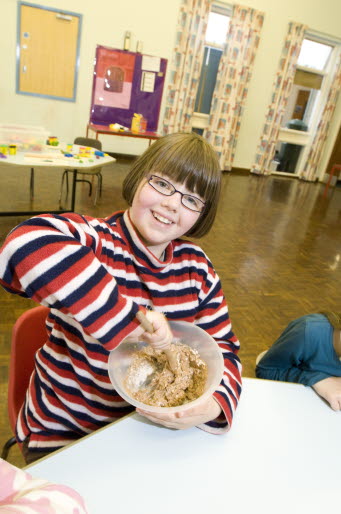 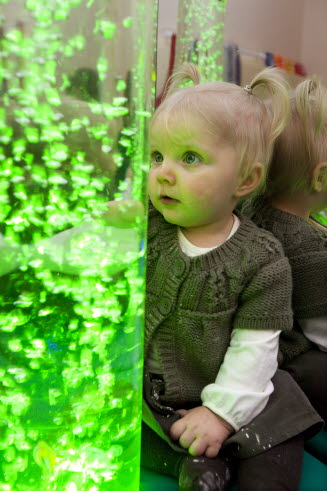 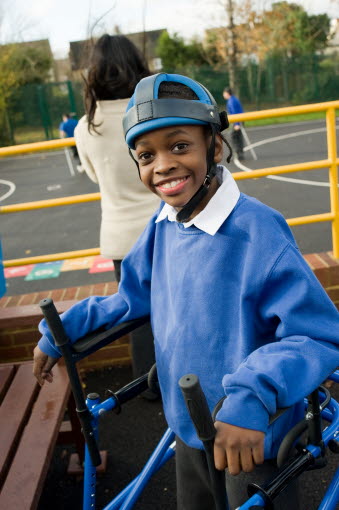 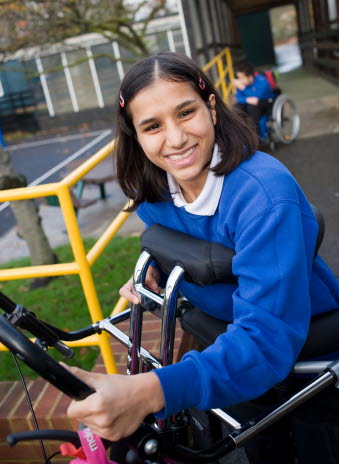 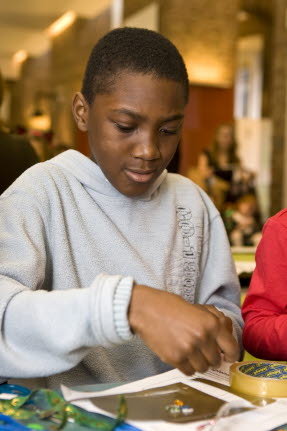 5
[Speaker Notes: Everyone in teaching shares the same vision for children with SEN – it’s the same vision that we have for all children  - that they achieve well in their early years, at school and college, find employment; lead happy and fulfilled lives; and have choice and control.
But the current system is not working for all families and children.
The SEN reforms aim to join up services to ensure children and young people get the help they need at the right time and that they and their families are involved in decisions about their support.
The Code of Practice sets some clear expectations on schools to deliver a whole school approach to SEN with good quality teaching a first response, a clearer focus on outcomes and the involvement of parents and children in decisions over support.
Building on best practice, the reforms give schools the freedom to develop what works for them in partnership with their local authority, and crucially in partnership with parents and young people. 
This isn’t a sudden revolution. The reforms build on the best practice over the past 13 years since the last Code of Practice was written.
The Code has been written in close partnership with schools, local authorities and the wider sector representing disabled children and their families.]
Introduction: Building on best practice
“The staff are able to communicate effectively. Everyone – parents, outside agencies – feel that they are being listened to and head.” Ross Morris, autism advisory teacher, Finham Park School
“We have focused our attention on developing dedication and motivation to learn through having shared, high expectations for every child.”  Maria Constantinou, Deputy Head and Inclusion Leader,  St Mary’s CofE School, Barnet.
“We make quality first teaching a focus of whole school CPD. We have looked critically at our interventions for SEN students to ensure that they address and have an impact on a clearly defined need.”
Gary Phillips, headteacher, Lilian Baylis Technology School
[Speaker Notes: The way in which schools work with pupils, including those with special educational needs, has moved on considerably since the last Code of Practice was issued in 2001. The new Code of Practice draws on the experience of parents, schools, colleges, councils and health care providers.]
2. The case for change:
Support and Aspiration: A new approach to Special Educational Needs and Disability (2011)
2010 Ofsted Review of SEND
The impact on children and young people
2. The case for change: Support and Aspiration Green Paper (2011)
The current system of SEN support is complicated, picks up issues too late, has too much duplication, and is too focused on inputs rather than outcomes.  

Too often young people find there is a ‘cliff edge’ of support between children and adults services. 

Parents find it difficult to navigate the system that is intended to help them, find it adversarial, and complain that they have to tell their stories time and time again.

SEN can sometimes be ‘unhelpfully conflated’ with falling behind, and this may have contributed to the growing number of pupils at School Action and Action Plus - Lamb Inquiry 2009. 

The Achievement for All pilot demonstrated that with the right support children with SEN can be supported to achieve good outcomes.
[Speaker Notes: The  consultation on the initial Green Paper “Support and Aspiration” (2011) highlighted that the current system is not working for children with SEN. (www.gov.uk/government/publications/support-and-aspiration-a-new-approach-to-special-educational-needs-and-disability-consultation)

The Lamb Inquiry (2009) reported that SEN can sometimes be ‘unhelpfully conflated’ with falling behind, and this may have contributed to the growing number of pupils at School Action and Action Plus.  At the end of Key Stage 2, August-born pupils are 60 per cent more likely to be identified as having SEN than September-born pupils. This relationship is strongest for those in the current School Action category.  It also found that 'there is a risk that the use of the SEN label itself leads to lower expectations or less vigorous intervention. (http://webarchive.nationalarchives.gov.uk/20100202100434/dcsf.gov.uk/lambinquiry/)

The results of the independent evaluation of the Achievement for All pilot confirmed that all pupils in the pilot achieved better than SEN pupils nationally overall. The pilot was successful in narrowing the attainment gap between SEN and non-SEN pupils. It is now being rolled out nationally: www.afa3as.org.uk]
2. The case for change: 2010 Ofsted Review of SEND
Ofsted review found evidence that the way the system is currently designed contributed to widespread weaknesses in the quality of what was provided for children with special educational needs.

Some schools and other organisations were working well together and focusing on the outcomes for the young person. 

What consistently worked well was rigorous monitoring of progress, with quick intervention and thorough evaluation of its impact. 

High aspirations and a determination to enable young people to be as independent as possible led most reliably to the best educational achievement. 

The need for a continuing focus on, and the highest expectations for, disabled children and young people and those with special educational needs is not just an issue for schools and colleges, or even for all local services, but also for national bodies, including Ofsted itself.
[Speaker Notes: The 2010 Ofsted review found numerous examples of schools and other organisations providing outstanding services to their children and young people, including those with special educational needs and/or disabilities.   However, a combination of effective identification and good-quality provision was not common. 

The review highlighted that the system could be improved by focussing more effectively on outcomes and on the quality of assessment.

The reports recommendations sit alongside the need for a continuing focus on and the highest expectations for disabled children and young people and those with special educational needs. This is not just an issue for schools and colleges, or even for all local services, but also for national bodies.]
2. The case for change: The impact on children and young people
In 2012 at Key Stage 2, pupils with SEND achieved roughly half as well as those with no identified SEND at English and Maths (43% achieved level 4 in comparison with 91%).  

The percentage of pupils with SEND achieving 5 or more GCSEs at grade A* to C was 22% in comparison with 69% with no identified SEND at Key Stage 4/5.   

Around 30% of all young people with statements of SEND at 16 are not in education, employment or training at 18 compared to 13% of their peers.  

Employment rates for those with learning difficulties are much lower still: some data indicates less than 10% (NHS Information Centre for Health and Social Care (2008).
[Speaker Notes: The barriers faced by some children are very significant, and it requires skill and sensitivity from professionals working together to overcome them. There are numerous examples of schools and other organisations providing outstanding services to their children and young people with special educational needs and/or disabilities that demonstrate what can be achieved.

But at the moment, children and young people with special needs and disabilities, are less likely than their peers to achieve their full potential at school and college, find employment; and have choice and control over their lives.

This costs us as a society:  The National Audit Office estimated that the cost to the public purse of supporting a person with a moderate learning disability through adult life (16–64) is £2–3 million. Equipping a young person with the skills to live in semi-independent rather than fully supported housing could, in addition to quality-of-life improvements, reduce these lifetime support costs by around £1 million.]
3. The reform vision
Joined up support across education, health and care, from birth to 25
Children and young people at the centre
Participation in decision making
A whole school approach
What does success look for schools?
Wider reform
3. The reform vision:  Joined up support across education, health and care, from birth to 25
Participation of children, their parents and young people in decision- making. 
Early identification of children and young people’s needs and early intervention to support them. 
Greater choice and control for young people and parents over support. 
Collaboration between education, health and social care services to provide support. 
High quality provision to meet the needs of children and young people with SEN. 
Focus on inclusive practice and removing barriers to learning. 
Successful preparation for adulthood, including independent living and employment.
[Speaker Notes: The reforms aim to join up help across education, health and care, from birth to 25. Help is to be offered at the earliest possible point, with children and young people with SEND and their parents fully involved in decisions about their support and what they want to achieve. This will help lead to better outcomes and more efficient ways of working.

The process of engaging parents at every level – from strategic service commissioning through to individual plans  is vital. Good engagement  is essential to manage expectations in what are tricky decisions. Parents need to know they’ve been listened to, understand the rationale behind decisions and what is intended to be achieved.]
3. The reform vision: Children and young people at the centre
Where disagreements happen, they can be resolved early and amicably, with the option of a Tribunal for those that need it.
Enablers
Children, young people and parents understand a joined up system, designed around their needs.
Joint commissioning
Local offer
Better disagreement resolution processes
Outcomes
Having friends
Employment prospects
Positive Wellbeing
0-25 
Children and young people with SEND
and families
Information, advice and support
Good qualifications
Making their 
views heard
Option of a Personal Budget
Integrated assessment and planning
Extending choice and control over their support.
Education Health and Care plan is holistic, co-produced and focused on outcomes.
[Speaker Notes: Key elements:

LAs and CCGs will work together to commission services jointly to secure a better integrated system for 0-25 year olds, focused on outcomes, working with children, young people, parents and partners across education, health and social care.

Together, they will produce a ‘local offer’ of services developed with parents and young people, so that they can understand what is available, and how to complain if they need to.  They must consult publicly on this local offer, and publish the results. 

A streamlined assessment process, co-ordinated across education, health and care, and involving children and young people and their families throughout.  

A new 0-25 Education, Health and Care plan to replace the current system of Statements and Learning Difficulty Assessments, which reflect the child or young person’s aspirations for the future, as well as their current needs. 

New statutory protections for young people aged 16-25 in FE, including right to request particular institution named in their EHC plan and the right to appeal to the First-tier Tribunal.

A new duty on health commissioners to deliver the agreed health elements of EHC plans. 

A new duty on schools to ensure those with long term health conditions get the support they need. 

The option of a personal budget for families and young people with a plan, extending choice and control over their support.

Support to resolve disputes earlier through access to mediation, while retaining the option to go to Tribunal

The SEND Code of Practice sets out expectations of how every child with SEND will be helped in education (whether or not they have an EHC plan).]
3. The reform vision: Participation in decision making
Supporting and involving children and young people in decisions about their support means having regard to:

the views, wishes and feelings of the child and his or her parent, or the young person; 

the importance of the child and his or her parent, or the young person, participating as fully as possible in decisions relating to the exercise of the function concerned; 

the importance of the child and his or her parent, or the young person, being provided with the information and support necessary to enable participation in those decisions; and 

the need to support the child and his or her parent, or the young person, in order to facilitate the development of the child or young person and to help him or her achieve the best possible educational and other outcomes.
[Speaker Notes: Section 19 of the Children and Families Act sets out the local authority functions in supporting and involving young people and parents.  

Whilst the duties to have regard to the above principles are set out for local authorities, they provide a framework for all professionals of the key elements of person centred planning.

The Code of Practice sets out what schools should do to involve parents and pupils in planning and reviewing progress (section 6.64 – 6.71).]
3. The reform vision: A whole school approach
Assess
Review
Engage parent
External   support
Wider support/specialist expertise
Engage  parent
e
Engage parent
SENCO
c
Class/subject teacher
Child or young Persons with SEN
Class/subject teacher
SENCO
Plan
Wider  support/specialist expertise
Do
Engage parent
[Speaker Notes: Whilst the main legal duties on schools will not change; the way they will be met will change. 

The reforms aim to bring about a culture change by placing classroom and subject teachers at the heart of the new SEN Support system, with parents or carers fully involved in decisions about their support and what they want to achieve. 

Classroom and subject teachers work together with the SENCO, drawing in specialist expertise to remove barriers to learning and put in place effective provision in  the form of a four part cycle of assessment, planning, action and review (the graduated approach).

The Teacher’s Standards 2012, make it clear that it is every teacher’s responsibility to “adapt teaching to respond to the strengths and needs of all pupils”. The SEN Code of Practice echoes this point, as it states that “teachers are responsible and accountable for the progress and development of the pupils in their class, even where pupils access support from teaching assistants or specialist staff”.]
3. The reform vision: What does success look like for schools?
Positive outcomes for children, young people and their families

Improved attainment and progression of pupils with SEN.
Increase in the percentage of KS4 and KS5 SEN cohort going to, or remaining in, Education, Employment and Training.
Reduction in percentage of pupils with SEN receiving one or more fixed period exclusions.
Reduction in school absence of pupils with SEN.

Effective preparation for adulthood

Better support received to prepare young people for a successful transition to adulthood.

Positive experience of the system

Planned and well managed transition at key points.
Parents, children and young people get the right support at the right time and feel that they are listened to and in control of their support, choices, decisions and opportunities.
[Speaker Notes: At a school level, success for the implementation of the reforms will be reflected in the overall performance of the school as demonstrated in key outcomes such as:

attainment and progression; 
percentage of KS4 and KS5 SEN cohort going to, or remaining in, Education, Employment and Training;
percentage of pupils with SEN receiving one or more fixed period exclusions; and
school absence of pupils with SEN.

But success is much wider than that –  it will also be about parents, children and young people feeling they have been supported with their transition from early years to primary to secondary to post-16 provision, in planning and decision making about support and in preparation for adulthood.]
3. The reform vision: Wider reform
SEND reforms are a vital part of the wider educational reform to ensure all children and young people have access to high quality teaching and equal opportunities regardless of background or circumstance.
Enabling pupils with SEN to access the curriculum by understanding their needs and adapting teaching approaches.
.
Identification of SEN should be built into the overall approach to monitoring the progress and development of all pupils.
Standards of teaching for pupils with SEN and progress made by pupils should considered as part of the school’s appraisal arrangements.
Clear focus on the progress of all pupils – SEN support crucial to school performance.
National Curriculum
Assessment
New teachers’ pay arrangements
New floor standards
[Speaker Notes: When the new SEN arrangements kick in this September, everyone in school will also be grappling with a number of other big changes at the same time. 

Change is never easy – especially not on several fronts at once.  All these reforms, to SEN and to schools, share the same aim - to provide the best possible education and prospects for all children, regardless of background. So these reforms work together and reinforce each other – all seeking to raise standards and aspirations, whatever a child’s circumstances. 

Curriculum
The new national curriculum will be taught in all maintained primary and secondary schools from September 2014.  In planning their schemes of work, teachers should be thinking about how they can adapt teaching to respond to the needs of pupils with SEND and work together with the SENCO, drawing in specialist expertise to remove barriers to learning 

The National Curriculum Inclusion Statement states that teachers should set high expectations for every pupil, whatever their prior attainment. Lesson planning to address potential areas of difficulty and remove barriers will mean that in many cases, pupils with SEN and disabilities will be able to study the full curriculum. 

Assessment without levels
As part of the reforms to the national curriculum , the current system of ‘levels’ used to report children’s attainment and progress will be removed from September 2014. Schools will be able to introduce their own approaches to formative and summative assessment.
 
Where a pupil is receiving SEN support, schools should talk to parents regularly to set clear outcomes and review progress towards them.  

It is for schools to determine their own approach to record keeping, but the provision made for pupils with SEN should be recorded accurately and kept up to date. As part of any Ofsted expectation, Ofsted will expect to see evidence of pupil progress a focus on outcomes and a rigorous approach to the monitoring and evaluation of any SEN support provided.

P scales will continue to exist for all National Curriculum subjects, to enable schools to report on the attainment for children with special educational needs who are working below level 1 of the national curriculum.
 
Pay Reform
New teachers’ pay arrangements were introduced in September 2013.  The main change was the introduction of performance-related pay progression. Schools should make the first pay decisions under these new arrangements in September 2014. Further changes will be introduced in September 2014 which provide greater flexibility for schools to decide the pay of school leaders. 

In reviewing their pay policies, schools should make clear what relevant evidence will be taken into account in assessing all teachers against the Teachers’ Standards and their objectives (for example, this may include how they will assess performance in meeting the needs of pupils with SEND), to give teachers a fair opportunity to demonstrate they are meeting the standards and their objectives.
 
New floor standards
The new floor standards reinforce the need for a whole schools approach to children with SEN. Instead of focusing on thresholds that many pupils with SEN get nowhere near, the floor standards will have a clear focus on the progress of all pupils.  This means that SEN support will be crucial to school performance in future.]
4. Implementation
What schools need to do to be ready in September 
What schools need to do from September
Pathfinder learning
Workforce development
4. Implementation: What schools need to do to be ready in September 2014?
Initiate a review of your school’s SEN Policy engaging governors and staff, parents and young people. 

Publish your SEN policy as set out in the SEND Information Regulations 2014.

Tell parents about the reforms and explain to them how the transition will happen, make staff aware of the reforms and start essential training needs. 

Engage with LAs in relation to the requirements, in particular the development of the local offer and their process for transferring from statements to EHC plans.

Ensure the SENCO has the right qualifications and explore how the SENCO fits into strategic management of the school.

Have arrangements in place to support pupils with medical conditions.
19
[Speaker Notes: The new reforms for SEN will be effective from 1 September 2014. Nobody is expecting instant overnight transformation on the 1st September and some of the changes are being phased in over time. But there are some things which need to be done for September.

School leaders and governors should start exploring what the reforms mean for their school so that the SEN policy can be reviewed and refreshed in a co-production partnership with parents, carers, families and children and young people from September.

Schools should be thinking about how they will inform parents about the reforms, reassure them that their child will get the support they need and  engage them in their child’s review.

One of the central pillars of the reforms is that classroom teachers play a pivotal role in reviewing a child SEN support so all schools should be looking at the training needs of all their staff to support the reforms.

All schools are required to publish an SEN information report which must include information for identifying, assessing and making provision for pupils with SEN and admission of disabled pupils. The requirements are set out at www.legislation.gov.uk/uksi/2014/1530/schedule/1/made.  Also, see nasen Helpsheet: SEN Information Publication Requirements for Schools, September 2014.

Schools must also cooperate with local authorities in the development and review of the Local Offer. And at the same time, school leaders should be engaging with their local authority in relation to the process for transferring from statements to EHC plans, delegated funding, joint commissioning, Education, Health and Care Plans and implications of personal budgets.

The SENCO must be a qualified teacher working at the schools and where a newly appointed SENCO has not been the SENCO for a total period of more than 12 months, they must achieve a National Award in SEN coordination within three years of appointment.

The reforms place a duty on schools to make arrangements to support pupils with medical condition and schools must have regard to statutory guidance supporting pupils at school with medical conditions.  https://www.gov.uk/government/publications/supporting-pupils-at-school-with-medical-conditions]
4. Implementation: What schools need to do from September
Review and refresh the school’s process for the early identification and assessment of SEND to follow the graduated approach.

Review pupils currently on SA/SA+, engaging the child and parent in decision making and planning and being clear about the extra support that they need, what impact you expect support to have and by when.  

Review and refresh the schools procedures for effective engagement to ensure children, young people and parents are involved in decision making and planning.

Review how the schools support pupils with SEN with their transition to post-16 education and preparing for adult life.

SEN support isn’t about ‘compliance’ – it’s a cycle of continuous improvement.
[Speaker Notes: September is the start of the reform process.

These check lists have been developed through discussions with schools.

But there is no exhaustive list of things that must be done.  The aim of the reforms is to give schools the freedom to develop what works for them in partnership with their local authority, and crucially in partnership with young people and parents. 

So it is up to schools to create their own action plan and check list.]
4. Implementation: Pathfinder learning
31 Pathfinder authorities have been testing the reforms. They found:

families feel more in control, better informed and more satisfied with the services they receive;

professionals are finding genuine partnership working with families is highly rewarding and generates better results; and

the reforms are bringing about a culture shift in assessment and planning, with a growing emphasis on personalisation, multi-agency working and outcomes-based approaches.
“It was really rather lovely to feel... heard on an equal footing!...Sometimes it used to feel as if being a parent 	was itself a disability. Now I feel that I am part of the team…Now it feels as though there is someone on my side. Before I felt like the enemy.” 
	Parent from South East pathfinder
[Speaker Notes: Pathfinder Champions Grants were awarded to 31 local authorities who formed 20 pathfinders to design new arrangements to pilot and test the reforms.]
4. Implementation: Workforce development needs in schools
[Speaker Notes: This  slide sets out the training priorities identified in the Pathfinder Programme  engagement of schools in the SEN and disability reforms.]
5. What the reforms mean for …
Governors
Heads
SENCOs
Classroom/subject teachers
Teaching assistants
School nurses
Maintained nurseries
5. What the reforms means for governors
Must have regard to the SEND Code of Practice and should oversee the implementation of the reform and provide strategic support to the head teacher
Must publish information on the school’s websites about the implementation of the governing body’s or the proprietor’s policy for pupils with SEN.
Must ensure that there is a qualified teacher designated as SENCO.
Must cooperate generally with the local authority including in developing the local offer and when the school is being named in an EHC plan.
Must ensure that arrangements are in place in schools to support pupils at school with medical conditions.
Must also publish information about the arrangements for the admission of disabled children, the steps taken to prevent disabled children being treated less favourably than others, the facilities provided to assist access of disabled children, and their accessibility plans.
[Speaker Notes: Governors understanding and involvement in the implementation of the reforms will help ensure schools are meeting the spirit of the Code and fulfilling their best endeavours duties. It is good practice to appoint a member of the Governor team as SEND lead. 
In overseeing implementation of the reforms, the governing body should consider their strategic approach to meeting SEN in the context of the total resources available, including any resources targeted at particular groups, such as the pupil premium. Code of Practice, section 6.97)]
5. What the reforms mean for heads
Should take overall responsibility for implementing the SEND reforms  (see preparation and implementation slides).

Ensure that the SENCO is able to influence strategic decisions about SEN.

Ensure the wider school community understands the implications of the reforms for whole school improvement (from governors to classroom teachers and teaching assistants).

Put in place arrangements to ensure parents are regularly engaged in discussions about the progress of their child (at least three times a year).

Ensure a process is in place for involving parents and young people in reviewing provision and planning for those currently on school action/plus and any newly identified pupils with SEN.

Develop relationship with post 16 providers and explore how you will support pupils with SEN with their transition to post 16 education.
[Speaker Notes: The head plays a pivotal role in driving culture change – supporting the SENCO in engaging the whole teaching community to ensure everyone understands the reform is about  whole school improvement. 

The senior leadership team needs to:

consider how SENCOs fit into the strategic management of the school including how  they feed into strategic decisions 
ensure that the SENCO has sufficient time and resources to carry out their functions - this should include providing the SENCO with sufficient administrative support and time away from teaching to enable them to fulfil their responsibilities in a similar way to other important strategic roles within a school. (Code of Practice section 6.91)
examine the relationship between school and parents to ensure that it is as strong as can be - meetings with parents should be at three times a year. (Code of Practice section 6.65)]
5. What the reforms means for SENCOs
The SENCO role is a strategic one working with the senior leadership to review and refresh the SEN policy and then with the classroom/subject teacher to review its practice ensure every child with SEN gets the personalised support that they need. The role involves: 
overseeing day-to-day operation of school’s SEN policy;
coordinating provision for children with SEN;
liaising with designated teacher where a Looked after Child has SEN;  
advising on graduated approach to SEN Support;
advising on use of delegated budget/ other resources;
liaising with parents of children with SEN;
links with other education settings and outside agencies;
liaising with potential next providers of education;
working with head and governors on Equality Act; and 
ensuring that SEN records are up to date.
[Speaker Notes: The SENCO  must be a qualified teacher working at the school.  A newly appointed SENCO must be a qualified teacher and, where they have not previously been the SENCO at that or any other relevant school for a total period of twelve months, they must achieve a National Award in Special Educational Coordination within three years of appointment. (Code of Practice, 6.85).]
5. What the reforms mean for classroom/subject teachers
Classroom and subject teachers are at the heart of the new SEN Support system, driving the movement around the four stages (assess, plan, do, review) of action with the support guidance of the SENCO and specialist staff. 

The classroom teacher should:

Focus on outcomes for the child: Be clear about the outcome wanted from any SEN support.  
Be responsible for meeting special educational needs: Use the SENCO strategically to support the quality of teaching,  evaluate the quality of support and contribute to school improvement.
Have high aspirations for every pupils: Set clear progress targets for pupils  and be clear about how the full range of resources are going to help reach them.  
Involve parents and pupils in planning and reviewing progress: Seek their views and provide regular updates on progress.
[Speaker Notes: The classroom teacher plays a central role constantly reviewing and monitoring progress and setting targets for the child. (Code of Practice, section 6.45-6.56)

Teachers should set a clear date to check progress and evaluate the support and have open conversations with parents about what support is intended to achieve, how they will know whether it has worked and what they will do next if it hasn’t.  

Hearing the views of parents and carers and of children and young people themselves, then planning on the basis of those views, are key elements in securing parental confidence and involvement.]
5. What the reforms mean for learning support assistants/teaching assistants
LSA/TAs are part of the whole school approach to SEN working in partnership with the classroom/subject teacher and the SENCO to deliver pupil progress and narrow gaps in performance.

It is for schools to decide how they deploy teaching assistants depending on their level of experience. To be most effective the support they give should be focused on the achievement of specific outcomes within the graduated approach to SEN support agreed with parents in the context of high quality teaching overall.

LSA/TAs can be part of a package of support for the individual child but should never be a substitute for the teacher’s involvement with that child.
[Speaker Notes: The classroom or subject teacher should remain responsible for working with the child on a daily basis. Where the interventions involve group or one-to-one teaching away from the main classroom or subject teacher, they should still retain responsibility for the pupil. They should work closely with any teaching assistants or specialist staff involved, to plan and assess the impact of support and interventions and how they can be linked to classroom teaching. 

The Code of Practice, section 6.52]
5. What the reforms mean for school nurses
Where schools have nurses, they can be part of the integral part of the whole school approach to SEN and Disability in that they can:

support effective communication with all professionals, children, young people and families to ensure that they are supported to achieve positive health and educational outcomes;

provide clear information and actions for all involved with the child or young person’s individual health care plan (where they have one under the pupils with health conditions duty);

identify specific training requirements around health needs for education support staff;
  
take part in the review of the Education, Health & Care plan;

clarify roles and responsibilities of key health workers; and

support plans for transition to adult services / colleges.
[Speaker Notes: The Children and Families Act 2014 places a duty on maintained schools and academies to make arrangements to support pupils with medical conditions (these requirements extend beyond children and young people with SEND)

Individual healthcare plans will normally specify the type and level of support required to meet the medical needs of such pupils. 

Where children and young people also have special educational needs, their provision should be planned and delivered in a co-
ordinated way with the healthcare plan.  

Statutory guidance, supporting pupils at school with medical conditions’ was published in April 2014: https://www.gov.uk/government/publications/supporting-pupils-at-school-with-medical-conditions]
5. What the reforms mean for maintained nurseries
Providers are required to:
follow the standards set out in the Early Years Foundation Stage framework, which includes supporting children with SEND;
use their best endeavours to make sure that a child with SEN gets the support they need, ensuring that children with SEN engage in the activities of school alongside those who do not have SEN;
adopt the new SEN Support approach – they are no longer required to record on early years action / early years action plus;
work in partnership with parents/carers to develop a plan of support; 
admit a child, where the nursery is named in their EHC plan;
co-operate with the local authority in developing the local offer; and 
have a qualified  teacher  designated as a SENCO.
[Speaker Notes: Maintained nursery schools must: 

• use their best endeavours to make sure that a child with SEN gets the support they need 
• ensure that children with SEN engage in the activities of school alongside children who do not have SEN 
• designate a teacher to be responsible for co-ordinating SEN provision (the SEN co-ordinator, or SENCO) 
• inform parents when they are making special educational provision for a child 

They must also prepare a report on: 

• the implementation of their SEN policy 
• their arrangements for the admission of disabled children 
• the steps being taken to prevent disabled children from being treated less favourably than others 
• the facilities provided to enable access to the school for disabled children, and 
• their accessibility plan showing how they plan to improve access over time.

The Code of Practice, section 5.6]
6. Reform in practice
Duties and regulations

Legal duties
Definition of SEN
Support for pupils with medical conditions
Information regulations
The local offer
School admissions
Joined up help across education, health and care

Joint commissioning
EHC assessment and plans
Personal budgets
Transition from statements and learning difficulty assessments
SEN Support
The graduated response
Assessing and reviewing progress
The school census
Mediation and appeals
From birth to 25

Transition from early years to primary, to secondary to FE
Preparation for adulthood
6. Reform in practice: Legal duties
The main legal duties on schools will not change, but the way they will be met may change. Schools must continue to:
meet their Equality Act duties for pupils with disabilities;
use their ‘best endeavours’ to meet pupils’ SEN – this means doing everything they can to meet children and young people’s SEN;
inform parents when pupils receive support for special educational needs and involve them in reviews of progress;
admit a young person, where the school is named in an EHC plan; 
co-operate with the local authority in developing the local offer; and
have regard to the new 0-25 SEND Code of Practice.
New duties require schools to:
produce and publish online a School SEN Information Report; 
appoint a suitably qualified or experienced member of staff as SENCO (National Award);
make arrangements to support pupils with medical condition and schools must have regard to statutory guidance supporting pupils at school with medical conditions.
32
[Speaker Notes: The new Code of Practice applies to all state funded schools, early years settings, schools and further education.

So what are the ‘must dos’ for schools?  The main legal duties don’t change for them. 

Everything starts with the equalities duties for disabled children.   All schools have duties under the Equality Act 2010 towards individual disabled children and young people. They must make reasonable adjustments, including the provision of auxiliary aids and services for disabled children, to prevent them being put at a substantial disadvantage. These duties are anticipatory – they require thought to be given in advance to what disabled children and young people might require and what adjustments might need to be made to prevent that disadvantage. Schools also have wider duties to prevent discrimination, to promote equality of opportunity and to foster good relations.  Code of Practice, section 6.9

These duties should create a level playing field in terms of access and schools have to make the necessary reasonable adjustments.  
Then if the child is not progressing or needs additional support , they would then be identified as having a SEN and assessed and reviewed for SEN support or an ECHP plan.

The duty on schools to co-operate with the local authority in developing the local offer is new.

It  is aligned to the requirement on schools to publish SEN information, which gives details about their individual approach to identifying and supporting children with SEN (and all the other requirements in the Regulations and set out in the Code).  
The duty on schools to engage with the LA on the local offer should be a useful and positive process in which all the services the school may need to support their pupils are set out and how to access them. Code of Practice, section 4.15.]
6. Reform in practice: Definition of SEN
The reforms do not change the definition of SEN:

A child and young person has SEN if they have learning difficulty or disability which calls for special educational provision to be made.

A child of compulsory school age or a young person has a learning difficulty or disability if they have significantly greater difficulty in learning than the majority of others of the same age or has a disability which prevents or hinders them from making use of facilities of a kind generally provided  for others of the same age in mainstream schools.
[Speaker Notes: Many children and young people who have SEN may have a disability under the Equality Act 2010 – that is ‘…a physical or mental impairment which has a long-term and substantial adverse effect on their ability to carry out normal day-to-day activities’. This definition provides a relatively low threshold and includes more children than many realise: ‘long-term’ is defined as ‘a year or more’ and ‘substantial’ is defined as ‘more than minor or trivial’. This definition includes sensory impairments such as those affecting sight or hearing, and long-term health conditions such as asthma, diabetes, epilepsy, and cancer. 

Children and young people with such conditions do not necessarily have SEN, but there is a significant overlap between disabled children and young people and those with SEN. Where a disabled child or young person requires special educational provision they will also be covered by the SEN definition. 

Code of Practice, introduction.]
6. Reform in practice: Support for pupils with medical conditions.
The reforms place a duty on governing bodies to ensure that arrangements are in place in schools to support pupils at school with medical conditions; these arrangements should show an understanding of how medical conditions impact on a child’s ability to learn, as well as increase their confidence and promote self-care.

Governing bodies should ensure that school leaders consult health and social care professionals, pupils and parents to ensure that the needs of children with medical conditions are effectively supported; staff should be properly trained to provide the support that their pupils need.

Governing bodies should ensure that the appropriate level of insurance is in place and appropriately reflects the level of risk.  

These changes should give parents and pupils confidence in the school’s ability to properly support pupils with medical conditions so that they have full access to education, including school trips and physical education.
[Speaker Notes: Statutory guidance, supporting pupils at school with medical conditions’ was published in April 2014: https://www.gov.uk/government/publications/supporting-pupils-at-school-with-medical-conditions

Staff training
Staff training will be critical in enabling school staff to provide the support needed to pupils with medical conditions; any member of school staff providing support to a pupil with medical needs should have received suitable training. 
The most relevant healthcare professional may lead on identifying and agreeing with the school the type and level of training required, and how this can be obtained.
Training should be sufficient to ensure that staff are competent and have confidence in their ability to support pupils with medical conditions, and to fulfil the requirements as set out in individual healthcare plans.

Insurance
Governing bodies should ensure the appropriate level of insurance is in place and appropriately reflects the level of risk. 
It is important that school policy sets out details of the school’s insurance arrangements which cover staff providing support to pupils with medical conditions. 
Insurance policies should be accessible to staff providing such support. 
Insurance policies should provide liability cover relating to the administration of medication, but individual cover may need to be arranged for any healthcare procedures. 
The level and scope of cover required must be ascertained directly from the relevant insurers. Any requirements of the insurance, such as the need for staff to be trained, should be made clear and complied with.
In the event of a claim alleging negligence by a member of staff, civil actions are likely to be brought against the employer. 

Safeguarding
Some medical procedures will require school staff to come into physical contact with children. Whilst there is no guidance that states school staff cannot touch children when it is necessary, teachers and other staff are in a position of trust and need to be aware of when it is appropriate to touch a child.
The support needs of a child with a medical condition, including any procedure which might have to be carried out in an emergency situation, will normally be set out in the child’s individual healthcare plan. 
This should have been agreed in advance with the child’s parents and, as such, parental consent will already be in place for staff to undertake any medical procedures which may be required.
In the case of day-to-day medical procedures, the school may decide to arrange for more than one person to be present when a child is, for example, having a dressing changed. When there is a medical emergency, however, a teacher or other staff member may of necessity be alone with the child. In these circumstances, a common sense approach should be taken in responding to the child’s immediate medical needs.]
6. Reform in practice: Information regulations
The SEN information report sets out information about the school’s SEN policy and its implementation.

They should publish information about their current arrangements in September 2014.

Schools should ensure that the information is easily accessible by young people and parents and is set out in clear, straightforward language. It should include information on the school’s SEN policy and named contacts within the school for situations where young people or parents have concerns. It should also give details of the school’s contribution to the Local Offer and must include information on where the local authority’s Local Offer is published.
[Speaker Notes: The information required is set out in the Special Educational Needs and Disability Regulations 2014 and must include information about: 

• the kinds of SEN that are provided for 
• policies for identifying children and young people with SEN and assessing their needs, including the name and contact details of the SENCO (mainstream schools) 
• arrangements for consulting parents of children with SEN and involving them in their child’s education 
• arrangements for consulting young people with SEN and involving them in their education 
• arrangements for assessing and reviewing children and young people’s progress towards outcomes. This should include the opportunities available to work with parents and young people as part of this assessment and review 
• arrangements for supporting children and young people in moving between phases of education and in preparing for adulthood. As young people prepare for adulthood outcomes should reflect their ambitions, which could include higher education, employment, independent living and participation in society 
• the approach to teaching children and young people with SEN 
• how adaptations are made to the curriculum and the learning environment of children and young people with SEN 
• the expertise and training of staff to support children and young people with SEN, including how specialist expertise will be secured 
• evaluating the effectiveness of the provision made for children and young people with SEN 
• how children and young people with SEN are enabled to engage in activities available with children and young people in the school who do not have SEN 
• support for improving emotional and social development. This should include extra pastoral support arrangements for listening to the views of children and young people with SEN and measures to prevent bullying 
• how the school involves other bodies, including health and social care bodies, local authority support services and voluntary sector organisations, in meeting children and young people’s SEN and supporting their families 
• arrangements for handling complaints from parents of children with SEN about the provision made at the school 6.80 The above should include arrangements for supporting 

Nasen has produced guidance for updating your school SEN Policy in line with SEND Code of Practice 2014 available on the SEN Gateway - http://www.nasen.org.uk/uploads/publications/329.pdf 

Code of Practice section 6.79 to 6.83]
6. Reform in practice: The local offer
The duty on schools to co-operate with the local authority in developing the local offer is aligned to the requirement on schools to publish SEN information, which gives details about their individual approach to identifying and supporting children with SEN (and all the other requirements in the Regulations and set out in the Code).  

The local offer should be useful for schools. It must include information on services across education, health and social care and from birth to 25; how to access specialist support; how decisions are made including eligibility criteria for accessing services where appropriate; and how to complain or appeal. 

Many LAs are already working with their parent carer forums and other organisations, including young people, to ‘co-produce’ their local offer.  

Regulations and the SEN Code of Practice outline who local authorities must consult in developing and reviewing their local offer and how they should do this.
[Speaker Notes: The duty on schools to engage with the LA on the local offer should be a useful and positive process in which all the services the school may need to support their pupils are set out along with how to access them.

The local offer will be clear about who is responsible for providing services, arrangements for accessing them and what to do if things go wrong or parents and young people are unhappy about the support they are getting. 

A local authority must publish its local offer by placing it on their website; and publish its arrangements for enabling people without access to the internet; and different groups, including people with special educational needs or a disability,  to obtain a copy of the offer.

Code of Practice, section 4.15.]
6. Reform in practice: School admissions
The Act does not change existing duties on schools and LAs about admissions.

It maintains the  general principle, that children and young people with SEN should be educated in mainstream settings.

Schools  including Academies  must admit a child  named on an  EHC plan.

Parent and young people  can request for a school  to be named in an EHC plan  - the LA must comply with their wish except in exceptional circumstances.
[Speaker Notes: The Act does not change existing duties on schools and LAs about admissions but it has been updated to specifically include Academies.

The LA must comply with a parent or young person’s wish except when:

it would be unsuitable for the age, ability, aptitude or SEN of the child or young person, or
the attendance of the child or young person there would be incompatible with the efficient education of others, or the efficient use of resources

The local authority must consult the school concerned and consider their comments very carefully before deciding whether to name it in the child or young person’s EHC plan, sending the school or college a copy of the draft plan. If another local authority maintains the school, they too must be consulted.]
6. Reform in practice: Joint commissioning
Joint commissioning is how partners agree how they will work together to deliver joint outcomes for children and young people with SEND. 

Schools should be involved in the commissioning process to influence decisions about commissioning provision for children with SEND generally and will need to be directly involved in commissioning provision for individual pupils. 

The commissioning of services is based on need.  Partners may draw their data from a number of sources and should ensure they take account of all children and young people, not just those with EHC plans or registered disabled.
[Speaker Notes: Local authorities and clinical commissioning groups (CCGs) must make joint commissioning arrangements for education, health and care provision for children and young people with SEN or disabilities (Section 26 of the Act). The term ‘partners’ refers to the local authority and its partner commissioning bodies across education, health and social care provision for children and young people with SEN or disabilities, including clinicians’ commissioning arrangements and NHS England for specialist health provision.   (Code of Practice, section 3.3)

The Code of Practice actively encourages partners to work with children and young people with SEN or Disabilities and their parents, as well as partners across education health and care to agree what is needed locally.  This is reinforced through the requirement on LAs to consult on the local offer, and publish both the findings of their consultation, and what they have done with the feedback they have received.  Families have an active role in shaping their local provision.]
6. Reform in practice: EHC assessment and plans
EHC plans should be: 

clear, concise, readable and accessible to parents, children, young people and practitioners;

specific on special educational needs, outcomes and special educational, health and care provision needed, with clearly identified sections; 

supportive of preparation for key transition points; and 

portable.
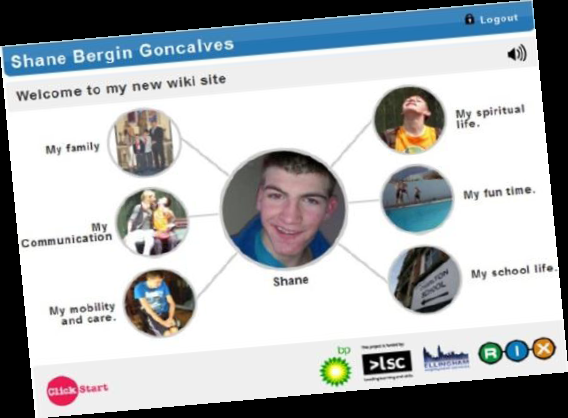 In Greenwich, families are setting up password-protected websites personalised with music, short films and written reports to bring their EHC plans to life. Professionals regularly post video clips and other information to keep the plan up to date.
39
[Speaker Notes: EHC plans will be statutory documents, and will have legal force on education and health support.

The Government expects that any pupil who currently has a statement will be transferred to an EHC plan.

The co-ordinated assessment and EHC planning process should:

promote a “tell us once” approach to sharing information wherever possible;
put children, families and young people at the centre of the process;
have effective co-ordination between education, health and care services, with joint agreement on key outcomes;
include consideration of a step down process for children/young people who do not have plan following assessment or who do not meet the criteria for an assessment; and 
have a maximum 20 week assessment and planning process from initial request to issuing the final plan

19-25 year olds do not have an automatic right to have their EHC plan extended; the LA will make the decision on a case-by-case basis and in doing so must have regard to whether the educational and training outcomes have been met and whether special educational provision is still required. 

Code of Practice, chapter 9,]
6. Reform in practice: Personal budgets
A personal budget is an amount of money identified to deliver parts of the provision set out in an EHC plan. 

Families can request a personal budget as part of the planning process (in drawing up Plan or at Annual Review). 

Can include funding from education, health and social care – in education, funding for personal budgets will be for more specialist or individualised provision (funded through the high needs block) rather than services the school is expected to provide as part of the local offer.

A local authority must secure a school’s agreement where any provision, bought by the parent/young person using a direct payment, will be provided on the school’s premises.
40
[Speaker Notes: As part of their local offer, local authorities should set out a co-produced local policy for personal budgets that includes a description of the services across education, health and social care that currently lend themselves to the use of personal budgets, how that funding will be made available, and clear and simple statements of eligibility criteria and the decision making processes that underpin them.

Personal budgets will only ever be for agreed provision in the EHC plan – if the LA does not agree with how the parent proposes to use the budget they will not include it in the plan - parents cannot simply use to spend as they wish, other than any flexibility of use written into the plan. 

They do not include funding for the school place, and will not include targeted support managed by the school or other learning provider to offer additional learning support to individuals, classes or groups of pupils and students – the support that the school is expected to provide as part of the local offer. However, schools should be encouraged to personalise the support they provide and they can choose to contribute their own funding to a personal budget.

A personal budget can be delivered in one of four ways:

Direct payments. Money is transferred directly into the individual’s bank account, which has been opened for the purpose, to meet the identified outcomes. Where a parent proposes to use a direct payment for provision to be delivered on the school premises, the LA must secure that settings prior agreement – this will be done when the LA consults the school about naming it on the EHC plan.
A (notional) arrangement  whereby the LA or school holds the funds and commissions the support as agreed with parent in the EHC plan. In this circumstance the individual does not receive the money directly but are allocated a budget and participate fully in the planning and decision making around how the money is spent.
Actual budget held by a third party. Where a direct payment are paid to, and managed, by an individual or organisation on behalf of the child’s parent or young person
OR  any combination of the above

Code of Practice, section 3.38 & 3.39.

There are some really powerful examples of use of personal budgets in schools – including where families have combined social care and education funding to employ personal assistants (note PA not learning support) that has given continuity of care between home and school – providing benefits for mum/young person and the school. Other examples include support to help learning outside of school such as provision over school holidays that has stopped regression in attainment that previously occurred over the summer.]
6. Reform in practice: Transition from statements and learning difficulty assessments
Children and young people who have a statement or receive provision in further education as a result of a LDA will be transferred to the new system gradually:

young people in further education with an LDA will transfer to the new system by 1 September 2016; and
children and young people with a statement will transfer by 1 April 2018.

To ensure that support continues for these children and young people, the legislation relating to statements and LDAs will remain in force during the transition period.

Local authorities will be expected to transfer children and young people to the new system in advance of key transition points in their education such as when they move from primary to secondary school. 

There will be Independent Supporters on hand for families who need them, to help make the transfer as simple as possible.
[Speaker Notes: There are about quarter of a million children and young people with statements or LDAs at the moment so it is a significant undertaking for LAs. To ensure the quality of support for children and young people is maintained as we implement the new system, the transfer needs to happen gradually. Some areas may be able to complete the transfer more quickly but 3 and a half years will be the maximum time anyone will wait to move to the new system.
 
The legal test of when a child or young person requires an EHC plan remains the same as that for a statement under the Education Act 1996. Therefore, it is expected that all children and young people who have a statement and who would have continued to have one under the current system, will be transferred to an EHC plan – no child or young person should lose their statement and not have it replaced with an EHC plan simply because the system is changing. 
 
Similarly, LAs have undertaken LDAs for young people either because they had a statement at school or because, in the opinion of the LA, they are likely to need additional support as part of their further education or training and would benefit from a LDA to identify their learning needs and the provision required to meet those needs. Therefore, the expectation is that young people who had LDAs and remain in further education or training during the transition period who request and need an EHC plan will be issued with one.]
6. Reform in practice: SEN Support
SEN support  replaces  School Action / School Action Plus.  It is the category of support for children with SEN but not on EHC plans.  

It focuses the system on the impact of the support provided to that individual child, rather than how children access support according to the category they fit into. 

It places  emphasises on a graduated approach (assess, plan, do and review).

The aim is to improve the experience and outcomes  of school for all pupils ensuring high quality teaching and learning.
[Speaker Notes: What is SEN support?

SEN support provides every child or young person with SEN, but not on EHC plan with the additional support they need to progress at school.  SEN support puts pupils at the heart of the provision, and encourage schools to respond more flexibly to pupils’ needs.  

The Code of Practice outlines a four part cycle of assessment, planning, implementing and reviewing for a child receiving SEN support. This is known as the graduated approach.

How will SEN support category improve things?

A simplified, rigorous approach will focus the system on the impact of the support provided to that individual child, rather than how children access support according to the category they fit into. It will also challenge schools to improve the quality of teaching and learning for all pupils, rather than inappropriately and inaccurately labelling some pupils as having SEN.

Examples of what good SEN support looks like, including case studies can be found at:

The send gateway at: www.nasen.org.uk 
Achievement for All at: www.achievementforall3As.org.uk
Local authorities websites, particularly the local offer pages.

Code of Practice, section 6.44]
6. Reform in practice: The Graduated Response
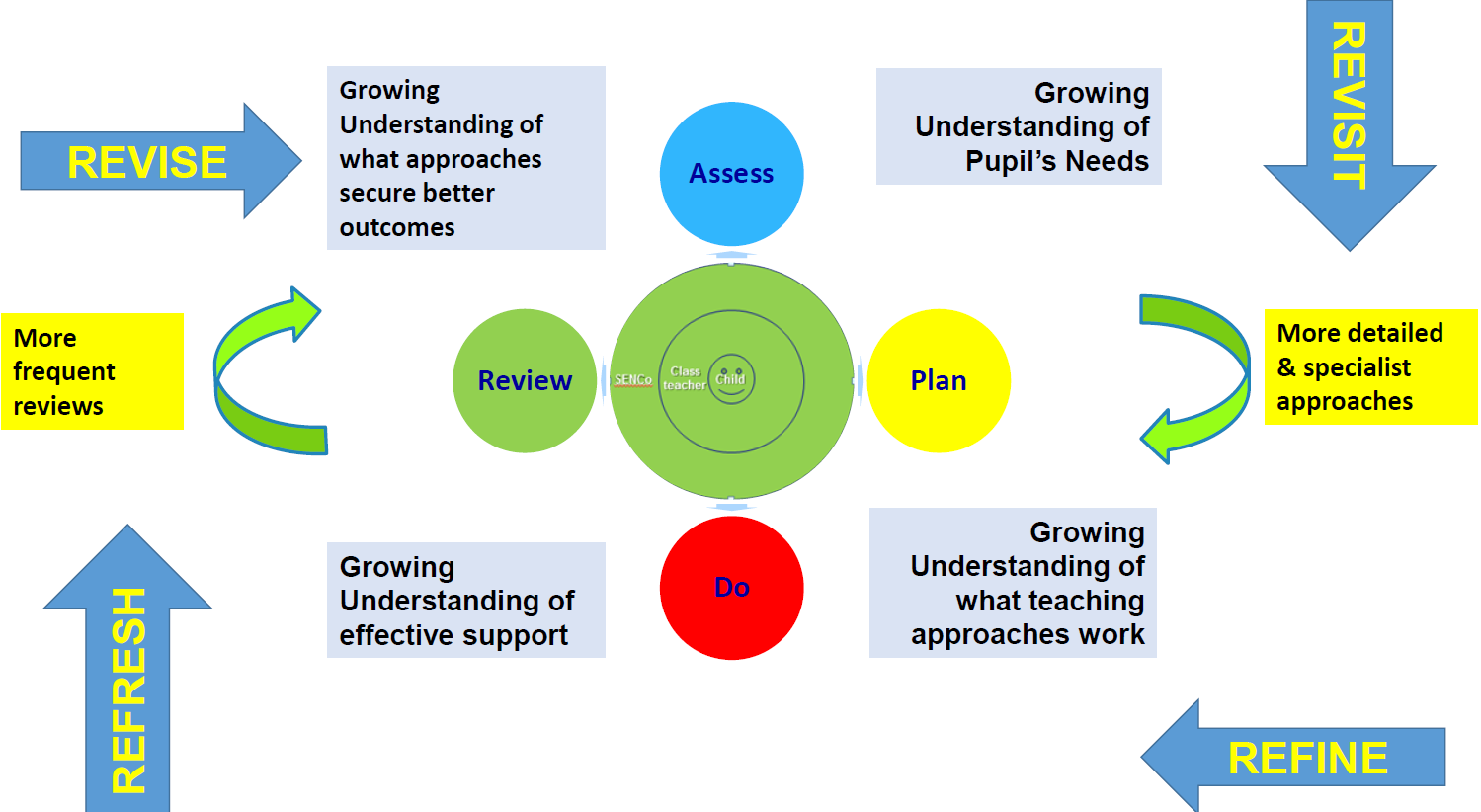 [Speaker Notes: Where a pupil is identified as having SEN, schools should take action to remove barriers to learning and put effective special educational provision in place. 

This SEN support should take the form of a four-part cycle through which earlier decisions and actions are revisited, refined and revised with a growing understanding of the pupil’s needs and of what supports the pupil in making good progress and securing good outcomes. 

Code of Practice, section 6.45 – 6.53]
6. Reform in practice: Assessing and reviewing progress
Classroom or subject teacher working with the SENCO should assess where a child is not making adequate progress, despite high quality teaching targeted at an area of weakness. 

They should draw on evidence from a clear analysis of pupil’s need such as:  

teacher’s assessment and experience of the pupil; 
 information  on pupil progress, attainment, and  behaviour;
 individual’s development in comparison to their  peers;  
the views and experience of parents;
the child’s own views; and
 advice from external support services.
[Speaker Notes: In reviewing progress, teachers should:
review the effectiveness of the intervention and their impact on the pupil’s progress;
evaluate the impact and quality of the support and interventions taking into account the views of the parent and pupil themselves;

revise the  support in light of the pupil’s progress and development including any changes  and outcomes;

parents should have  clear information about the impact of the support and interventions provided; and 

for Children on EHC plans, the LA  must review the plan as a minimum of twelve months, but the school must co-operate with the LA during the review.

The current arrangements for P scales still apply for more information on P – Scales: https://www.gov.uk/teacher-assessment-using-p-scales

Code of Practice, section 6.53.

“P-scales” are a set of descriptions for recording the achievement of pupils with learning difficulties working below the level assumed to be the starting point of the National Curriculum.]
6. The reform in practice: The school census
All new pupils with SEN who will not be on EHC plans should be recorded under SEN Support from September 2014.

Schools should review the provision for those currently on SA/SA+ to SEN Support  by the January 2015 Census.

Children and young people who are newly assessed for statements must be assessed under the new EHC plan arrangement and should be recorded under the school census from September 2014.

Children and young people with existing statements transfer to the new system by April 2018.
[Speaker Notes: Schools must continue to meet obligations for student who are currently on statements.

The department expects that schools will review their current cohort of pupils in the ‘SA’ or ‘SA+’ categories from September as they normally do (ie at least termly or as new pupils enter the school).  Any newly identified or reviewed pupils must be recorded under the SEN support category, rather than as ‘SA’ or ‘SA+’ 

The department expects the conversion to be completed by the January census for most pupils on the assumption that most schools conduct reviews of SEN pupils within a term.  However it is recognised that this may not be the case for all schools and a transitional period to the end of the spring 2015 term is provided to allow all conversions to be completed.
 
During the transitional period schools will be able to record pupils as having either ‘S’ (statement) or ‘E’(EHC plan). Schools may have some pupils with statements and some who have already moved to EHC plans but no individual pupil can have both. 

Code of Practice, section 6.83]
6. Reform in practice: Mediation and appeals
Disagreements to be resolved at the local level through non-judicial means.

Local authorities must make disagreement resolution services available to parents and young people. Use of the disagreement resolution services is voluntary and has to be with the agreement of all parties. 

There will be no loss of rights to appeal to the Tribunal but parents and young people will have the opportunity to go to mediation before appealing.

Before registering an appeal with the Tribunal parents and young people will have to contact an independent mediation adviser for information on mediation.

Following this they can decide if they want to go to independent mediation – the local authority would have to attend and the mediation would take place within 30 days.

This offers parents and young people the chance of getting earlier resolution of their dispute without the stress of having to go through an appeal at the Tribunal.
[Speaker Notes: Disagreement resolution arrangements apply more widely and are distinct from the mediation arrangements which apply specifically to parents and young people who are considering appealing to the Tribunal about EHC needs assessments and the special educational element of an EHC plan or who want mediation on the health and social care elements of an EHC plan. 

However, local authorities may contract disagreement resolution services and mediation from the same providers. Whereas parents and young people must contact a mediation adviser before registering an appeal about EHC needs assessments or the SEN element of an EHC plan they do not have to engage with the disagreement resolution services at any time, including before registering an appeal. 

Code of Practice, section 11.5]
6. Reform in practice: Transition from early years to primary, to secondary to FE
Educational settings should plan and prepare children and young people for their transition between phases of education. They should:

review the SEN support provided or the EHC plan before they move on;
 
share information with the setting that the child or young person is moving to; and

agree with parents and pupils the information to be shared as part of the planning process.
[Speaker Notes: SEN support should include planning and preparation for the transitions between phases of education and preparation for adult life 

Early Years providers and schools should support children and young people so that they are included  in social groups and develop friendship – this is important  when they are transferring from one phase of education to another.

Young people entering post-16 education should be accessing provision which support them to build on their achievement at school which help them to progress towards adulthood. Schools and colleges should help children and families with more detailed planning.

Code of Practice, section 6.57.]
6. Reform in practice: Preparation for adulthood
Support needs to start early and should centre around the child or young person’s own aspirations, interests and needs to enable children and young people to achieve their ambitions in relation to: 

Higher education and/or employment - including exploring different employment options, such as support for becoming self-employed and help from supported employment agencies; 

Independent living - enabling people to have choice and control over their lives and the support they receive and their accommodation and living arrangements, including supported living;

Participating in society - including having friends and supportive relationships, and participating in, and contributing to, the local community; and

Being as healthy as possible in adult life.
[Speaker Notes: High aspirations are crucial to success – discussions about longer term goals should start early and ideally before year 9 (13-14) at school.

Support needs to start early in order that children and their parents and carers can be fully involved in making decisions and planning the right support for their future. For children with EHC plans this must happen from Y9 and as part of the annual review.

In schools from year 9, high aspiration about employment, independent living and community participation should be developed through the curriculum and extra-curricular provision. Schools should seek partnerships with employment services businesses, disability organisations etc.

Some young people, particularly those with more complex needs, need much longer to complete and consolidate their learning. This is why, for those who need this extra time, EHC Plans can remain in place up to the end of the academic year in which they turn 25.

Code of Practice, chapter 8.]
7. Engagement with parents
What do the reforms mean for parents?
What schools need to do
Advice and support
Top tips
7. Engagement with parents: What do the reforms mean for parents?
A core principle of the reforms is that parents of children with SEN and young people with SEN should participate in decision making.

Parents should know what they can reasonably expect their local school, college, local authority and local services to provide.

Schools and local authorities should work with parents and carers to plan what services their children need. 

Local authorities have a duty to provide information, advice and support on SEN to children and young people directly, as well as to parents; this has been extended to include children and young people with disabilities (even if they don’t have SEN) and their parents.
[Speaker Notes: Note: By ‘parents’ we mean anyone with parental responsibility, which could include other carers.

Engagement in what are tricky decisions about funding and levels of support can help manage expectation. Parents tend to understand it’s hard, but need to know they’ve been listened to, understand the rationale behind decisions and what is intended to be achieved as a result.

Further Information: The Department sent an open letter to parents in April and produced a factsheet for them: http://www.councilfordisabledchildren.org.uk/media/546380/Open-letter-to-parents.pdf .  

Code of Practice, section 6.64 – 6.71]
7. Engagement with parents: What schools need to do
Reassure parents that, just because the system is changing, that does not mean that children who have SEN won’t get the support they need. 

Explain the new system to parents so they understand what is changing and what is not changing in their school.

Be clear when changes are being made and what impact they will have - ensure parents understand how the school determines “outcomes”

Clarify what role parents and pupils will have to influence the changes.

Ensure parents are involved in on-going planning, progress reporting  and decision making.

Sign post parents to further information and support.
[Speaker Notes: Schools need to ensure parents understand what the reforms mean for their child and be reassured over the focus on outcomes over hours. In doing so, it may be useful to consider:

inviting parent carers of children with SEND to meet with the head, governors and the SENCO to consider the changes how they can be involved in supporting the school and reviewing and amending policies and procedures;
a range of starter questions, or suggested work activities that parent carers could agree to be part of rather than a commitment to a huge piece of work;
the timing of such meetings – provide a range of opportunities to engage; and
how parents will be involved in on going planning, reporting of progress and decision making for their child’s - tools such as one page profiles and what's working/ not working are good ways to develop information sharing and interaction.

Schools should ensure sessions are well facilitated, but not necessarily directed by the school.  For many parents their involvement or invitation into schools may have been due to difficult or challenging situations or discussions, so consider how such sessions can be more positive – providing refreshments and a more comfortable setting (if possible) can assist with this.]
7. Engagement with parents: Advice and support
Local authorities will need to ensure that there is sufficient support and advice available for children, young people and parents/carers. 

Parents/carers can also get advice from:

Their local Parent Carer Forum

The Parent Partnership Network

Independent Supporters 

Contact a family helpline
[Speaker Notes: The local authority must ensure children, young people and parents are provided with information and advice on matters relating to SEN and disability. This should include: 

• local policy and practice;
• the Local Offer;
• personalisation and Personal Budgets; 
• law on SEN and disability, health and social care, through suitably independently trained staff;
• advice for children, young people and parents on gathering, understanding and interpreting information and applying it to their own situation; and
• information on the local authority’s processes for resolving disagreements, its complaints procedures and means of redress.


Families may receive help from an independent supporter, provided by private voluntary and community sector organisations, who is independent of the local authority. Independent supporters will be recruited locally and receive accredited training, including legal training, to help any family going through an EHC needs assessment and the process of developing an EHC plan. Local authorities should work with organisations that are providing independent supporters to ensure there  are arrangements agreed locally to offer help from an independent supporter to as many families as possible who require it. 

Code of Practice 2.17 & 2.20.

For the last 6 years parent carer forums have developed in nearly every local area in England.   They have evidenced that parents working strategically with the local authority / health / education partners can lead to improved services, better targeting of resource, and improved satisfaction.  To find contact details of local parents carer forums, please go to www.cafamily.org.uk/parentcarerparticipatIon  or www.nnpcf.org.uk 

Parents can find details of their local Parent Partnership Network at: http://www.parentpartnership.org.uk/find-your-pps/]
7. Engagement with parents: Top tips
Listen to what we think – we don’t want to always feel like we are fighting for our child
Embed parent carer engagement in your whole school strategy
Remember that Remember that we’re both working towards the same goal - to improve the outcomes for our children.
Make sure you have specific strategies to communicate with parent carers who have literacy difficulties or English as an additional language.
Parent carer engagement and participation is an ongoing process and relationship – not a one off consultation
[Speaker Notes: The process of engaging parents at every level, from strategic service commissioning through to individual plans  is vital.  The way to manage expectation is through proper engagement in what are tricky decisions.  Parents need to know that they’ve been listened to, understand the rationale behind decisions and what is intended to be achieved as a result.

Top tips for parent engagement from the National Network of Parent Carer Forums
 
Embed parent engagement in your whole school strategy 
Make sure your school environment is welcoming for parent carers
Consider how you might support those parents whose previous engagement might have been more negative, or involved dealing with challenges.
Make sure that you give plenty of notice of meeting dates and times
Ask your parent carers about when and how they want information.   
Use a range of strategies to communicate  - verbal / hard copy / online / social media etc
 Make sure that as well as formal opportunities there are also opportunities for frequent, informal contact with parent carers
Ask your parents about the best times to meet – whilst appreciating there are limitations in flexibility don’t make assumptions about before school, during school of post school meetings – seek a view from your parent carers, and consider ways of accommodating those for whom that does not suit.
Make sure you plan your engagement well – parents time is particularly precious, so there needs to be real benefits and outcomes for their child and them from their engagement and participation.
Make sure you have specific strategies to communicate with parents who have literacy difficulties or English as an additional language.
Structure conversations and meetings with parent carers in ways which signal partnership- Seating arrangements, greetings and ‘openers’ can give out powerful signals about the parent-teacher relationship.
Have a robust review of your school culture – is it about ‘doing with’ or ‘doing to’ parent carers?
Make sure the management team of the school personally models the values and attitudes you want to see throughout the staff team to promote parent engagement.
Consider if your normal school management processes encourage and develop  parent engagement? E.g. prioritising parent engagement in the School Improvement Plan, building parent participation into recruitment, job descriptions, performance management and professional development, allocating a senior member of staff to take responsibility for parent engagement / participation. 
 Consider if you have a vision that conveys the transformative power of parent engagement for the achievement and wellbeing of children in your school
Parent engagement and participation is an ongoing process and relationship – not a one off consultation

Helpful resources and case study learning include:

From the pathfinder programme (www.sendpathfinder.co.uk/infopacks/ep/)

Achievement for All training for teachers to engage with parents www.afa3as.org.uk 

The Council for Disabled Children (CDC) and their partners have produced a wide range of resources  in the form of posters, dvds and leaflets: http://www.councilfordisabledchildren.org.uk/resources

Participation Works has some useful guides on how to work with children and young people, as well as their families:
http://www.participationworks.org.uk/resources?filter1=HowToGuide

VIPER  (Voice, Inclusion, Participation, Empowerment, Research) have produced a guide to participation in decision making ‘Hear Us Out’at: 
 ttp://www.councilfordisabledchildren.org.uk/media/549076/Viper-Guide-Hear-Us-Out.pdf

Good practice is available at www.cafamily.org.uk]
8. Support for schools
Local authority
Funding
8.	Support for schools:  Local authority
LA will work with schools to ensure there is appropriate provision in place to support children with SEND.

Through the local offer schools will be able to access information about provisions and services available in their area.

For children with more complex needs, the LA will work with schools to conduct an assessment for EHC needs.

Joint commissioning arrangements should enable partners to make best use of all the resources available in an area to improve outcomes for children and young people in the most efficient, effective, equitable and sustainable way
[Speaker Notes: When carrying out their statutory duties under the Children and Families Act 2014, local authorities must do so with a view to making sure that services work together where this promotes children and young people’s wellbeing or improves the quality of special educational provision.

Code of Practice, section 3.1]
8. Support for schools: Funding
Schools need to engage with their LA as part of the schools forum on how money is distributed and the process for seeking high needs top up funding.

Funding for schools is provided by central government to local authorities  through the Dedicated Schools Grant. LAs distribute this to schools by using a local funding formula.

Schools are given an additional amount, referred to as the ‘notional SEN budget’  it covers around £6,000 per pupil with SEN, over and above core funding.
For each pupil whose high level needs cost more than £6,000 per year, the local authority can provide high needs top-up funding.

Schools can buy in specialist support to meet children’s SEN.
[Speaker Notes: Funding for schools is provided by central government to LAs  through the Dedicated Schools Grant. LAs distribute this to schools by using a local funding formula.



Schools can buy in specialist support to meet children’s SEN, for example:
Achievement for All (http://afa3as.org.uk) 

London Leadership Strategy (http://londonleadershipstrategy.com)

Autism Education Trust ( http://www.autismeducationtrust.org.uk)
Dyslexia  SPLD Trust  (http://www.thedyslexia-spldtrust.org.uk)
National Sensory Impairment Partnership (http://www.natsip.org.uk)– support for children with sensory impairment

I CAN –(http://www.ican.org.uk) experts in helping children develop the speech, language and   communication skills]
9. Ofsted
Inspection framework
What does good SEN provision look like?
9. Ofsted: Inspection framework
Inspectors inspect mainstream, special schools and pupil referral units using the framework for maintained schools and academies or the framework for independent schools.

During maintained school inspections, Ofsted inspectors consider the extent to which schools meet the needs of disabled pupils and those who have special educational needs (SEN) using the four key judgements of achievement, quality of teaching, behaviour and safety, and the quality of leadership and management.

Inspectors evaluate the progress of all pupils, including those whose needs, dispositions, aptitudes or circumstances require expert teaching and, in some cases, additional support. This specifically includes disabled pupils, as defined by the Equality Act 2010, and those who have special educational needs.

When judging the achievement of disabled pupils and those who have SEN, inspectors consider how much progress they have made since joining the school from their starting points.
[Speaker Notes: Ofsted will not be measuring schools progress in introducing the reforms – they will be measuring the quality of provision for children with SEND as they have always done.   The reforms, based on good practice, are designed to enable schools to improve their provision.
 
Ofsted will continue to inspect SEN provision in schools against its existing framework. 
 
The removal of levels, alongside the SEN reforms, require schools to have in place their own credible and robust measures by which they can demonstrate progress for pupils with SEND. Neither central Government or Ofsted will set these measures -  schools have the freedom to develop their own measures and demonstrate to Ofsted how they effectively show how their pupils with SEND have progressed.]
9. Ofsted: What does good provision for children with SEN look like?
High aspirations for all students, including those who have SEN.
Ensure those pupils in most need receive the most expert support.
Focus on enabling pupils to make the best possible progress, and to increase their independence, so that they are well prepared for their futures.
Leaders  ask challenging questions about the progress and attainment of every pupil or young person. They use whatever information is available to compare their pupils’ progress against that of other pupils who started at the same level, at the same age, across the country. They do not make excuses for lower rates of progress. They focus on ensuring teaching is strong, that staff meet the needs of all pupils, and provide well targeted challenge in lessons. 
There is a very well-understood view of how to help an individual become self-reliant and independent. 
Ambitions and views expressed by the young people are taken into account when devising the curriculum and style of support. 
The best schools that meet the needs of pupils with the most complex social and emotional needs understand and make use of the community in which the children live as well as the one in which they are educated.
[Speaker Notes: To provide outstanding provision for SEN, school leaders need to be able to address three fundamental questions:
How do you know your children and young people are making good progress?
What is the difference between good and outstanding provision?
What would poor performance look like? How would you spot falling levels of provision?]
10. Further Information
Search the SEN Gateway which provides access to all information, training materials and advice funded by DfE and produced by voluntary and community organisations to develop at www.nasen.org.uk 

Visit the pathfinder website at www.SENDpathfinder.co.uk for case studies, video clips, evaluation reports and information about delivery partners who are supporting the reforms

For further information from VCS organisations that are working to support the reforms visit: www.councilfordisabledchildren.org.uk/getting-involved/sen-and-disability-reform-support-organisations

Access the Preparing for Adulthood support materials www.preparingforadulthood.org.uk